Elternabend Jahrgang 8
Unsere Themen:
Äußere Differenzierung / Kurssystem ab JG 9
Wpk-Wahlen Jg. 9/10
Neigungskurs Business Englisch
Unterrichtsverbund und Berufsorientierung in JG 9
Unterrichtsversorgung
Verschiedenes
Es begrüßen Sie:
Fr. Gümmer-Miethe (Didaktische Leitung)
Fr. Schmidt (Jahrgangsleitung)
Klassenlehrer und –lehrerinnen des 8. Jahrgangs
Unsere Themen:
Äußere Differenzierung / Kurssystem ab JG 9
Wpk-Wahlen JG 9/10
Neigungskurs Business Englisch
Unterrichtsverbund in und Berufsorientierung JG 9
Unterrichtsversorgung
Verschiedenes
Äußere Differenzierung / Kurssystem
1. G- und E- Kurse in :
Englisch, Deutsch, Mathematik, Naturwissenschaften

G-Kurse = Grundkurse
E-Kurs   = Erweiterungskurse	
		 Fachleistungsdifferenzierung

2. Wahlpflichtkurse (Wpk)
		 Fachspezifische Differenzierung
Äußere Differenzierung / Kurssystem
Einstufung:
	Einstufung erfolgt auf Vorschlag des 	Fachlehrers, 	Entscheidung durch die Klassenkonferenz
Kurswechsel: 
	Bei entsprechender Leistung (Kurswechsel jeweils 	zum Halbjahr möglich)
Organisation: 
	5 Klassen  6 klassenübergreifende Kurse je Fach
Äußere Differenzierung / Kurssystem
Kurssystem ist erforderlich, um entsprechende Schulabschlüsse zuweisen zu können:

Förderschulabschluss nach Klasse 9

Sekundarabschluss I -
Hauptschulabschuss nach Klasse 9 oder 10

Sekundarabschluss I –
Realschulabschluss nach Klasse 10

Erweiterter Sekundarsbschluss I – 
Erweiterter Realschulabschluss nach 10
(Berechtigung zum Besuch der gymnasialen Oberstufe)
Äußere Differenzierung / Kurssystem
Anzahl der E- bzw. G-Kurse und die darin erreichten Leistungen haben Einfluss auf die Abschlüsse:

HS-Abschluss: G-Kurse mit mind. Note 4
RS-Abschluss:
2 x E-Kurs mit Note 4 und 2 x G-Kurs mit Note 3
in anderen Fächern mind. 2x Note 3
Erw. RS-Abschluss:
4x E-Kurs oder
3x E-Kurs mit Note 3 und 1x E-Kurs mit Note 4 oder 1x G-Kurs mit Note 2
In allen anderen Fächern Durchschnittsnote 3,0
Äußere Differenzierung / KurssystemDifferenzierung im Fach Naturwissenschaften
Besonderheit in Klasse 9 und 10 im Fach Naturwissenschaften : Trimester

NW wird in Trimestern unterrichtet:
Betreuung der Schüler durch einen Fachkollegen in Chemie, Biologie und Physik.

NW G-Kurs: Biologie, Physik, Chemie
NW E-Kurs: Biologie, Physik, Chemie

Die Benotung des Faches NW erfolgt in Absprache mit allen drei Fachkollegen. Als Zensur steht eine NW-Note im Zeugnis.
Äußere Differenzierung / Kurssystem
Unterricht in der Klassengemeinschaft:

In den Fächern
Gesellschaftslehre, Kunst, Musik, Sport und Wirtschaft
Unsere Themen:
Äußere Differenzierung / Kurssystem ab JG 9
Wpk-Wahlen JG 9/10
Neigungskurs Business Englisch
Unterrichtsverbund und Berufsorientierung in JG 9
Unterrichtsversorgung
Verschiedenes
Wpk-Wahlen JG 9/10
Wahlpflichtkurse in JG 9 und 10:

Französisch wird 4-stündig fortgesetzt

Neuwahl von zwei 2-stündigen Wahlpflichtkursen
Wpk-Wahlen JG 9/10
Informationsphase:
Elternabend
Vorstellung in den Klassen /Stellwand mit Flyern im Jahrgang
Flyer auf der Homepage

Durchführung der Wahlen:
Online auf der Homepage vom 06.06. – 10.06. 2016
		 Elterninformationsbrief
Wpk-Wahlen JG 9/10
Bitte unterstützen Sie Ihre Kinder bei der Wpk-Wahl.

Die Wahl des Wahlpflichtkurses sollte gut überlegt sein. 
 	 Stärken?
Die Noten im Wpk sind relevant für den bevorstehenden Schulabschluss.

Eine schlechte Bewertung in einem Nebenfach kann durch einen Wpk-Kurs ausgeglichen werden.
Wpk-Wahlen JG 9/10
AWT Technik
AWT Haushalt
Naturwissenschaften
Gesellschaftslehre
Informationstechnische Bildung ( I und II)
Musik
Kunst 
Sport
Wpk-Wahlen JG 9/10
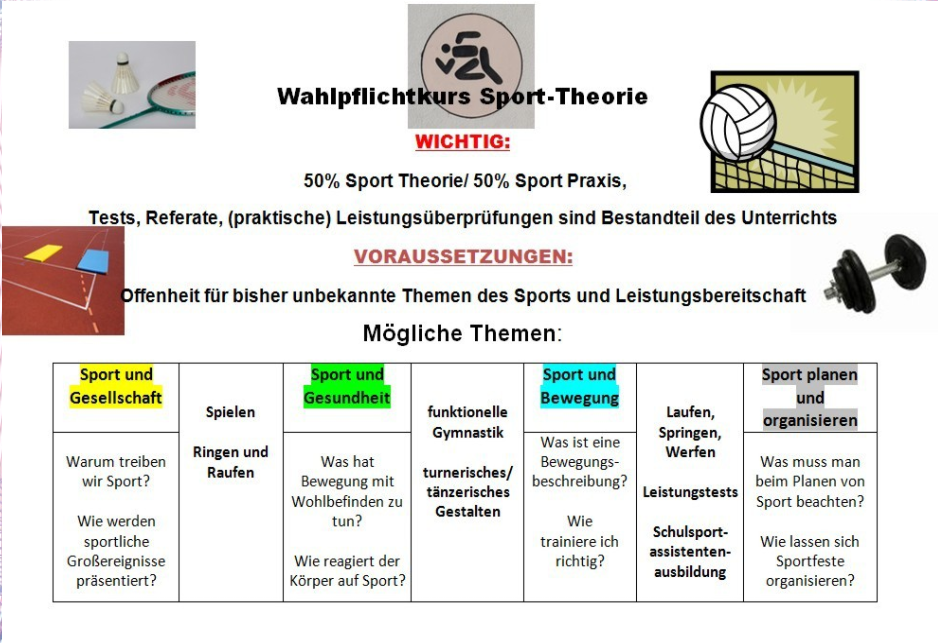 Wpk-Wahlen JG 9/10
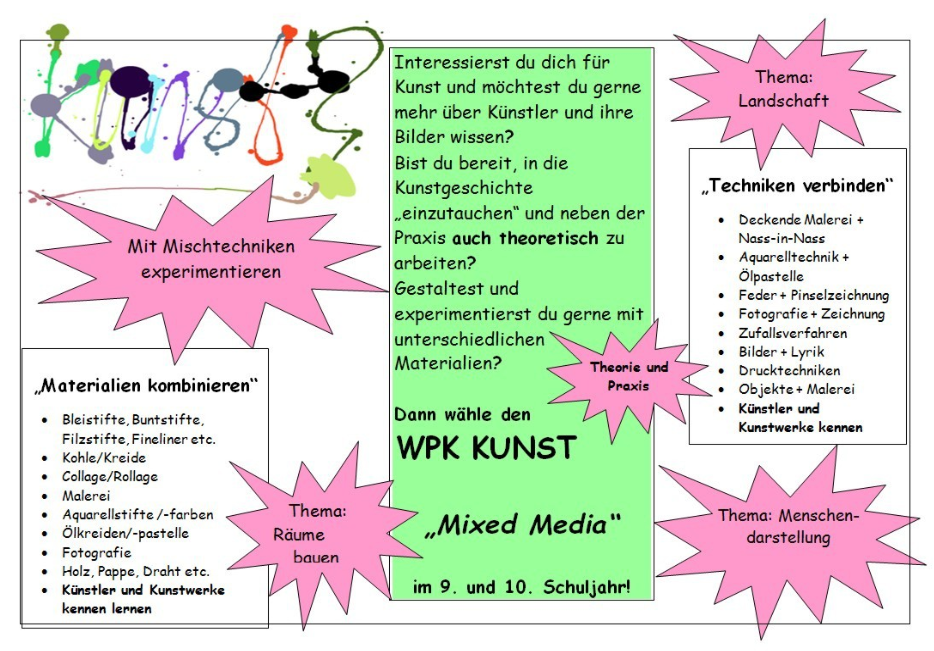 Unsere Themen:
Äußere Differenzierung / Kurssystem ab JG 9
Wpk-Wahlen JG 9/10
Neigungskurs Business Englisch
Unterrichtsverbund und Berufsorientierung in JG 9
Unterrichtsversorgung
Verschiedenes
Neigungskurs Business Englisch
Zusatzqualifikation Wirtschaftsenglisch
(Möglichkeit auch für Schüler mit Französisch)

Möglichkeit ein international anerkanntes Zertifikat der „London Chamber of Commerce and Industry“ in Geschäftsenglisch zu erwerben
Neigungskurs Business Englisch
freiwilliges Angebot
2 Jahre
zwei Stunden wöchentlich
bei Anwahl Verpflichtung bis Klasse 10
Wahl zusammen mit den Wahlpflichtkursen
Neigungskurs Business Englisch
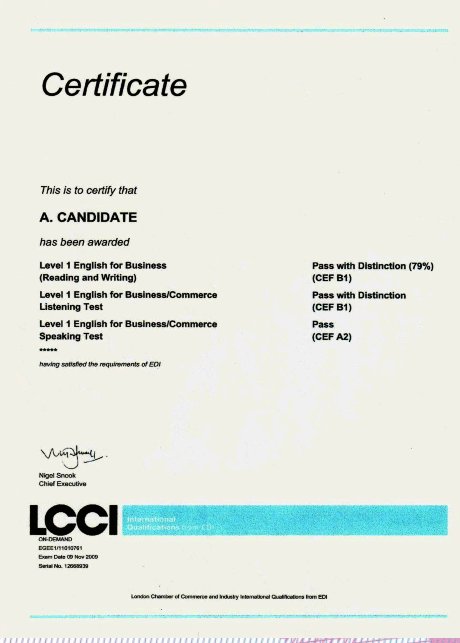 Prüfungen auf zwei verschiedenen Niveaustufen
Unsere Themen:
Äußere Differenzierung / Kurssystem ab JG 9
Wpk-Wahlen JG 9/10
Neigungskurs Business Englisch
Unterrichtsverbund und Berufsorientierung in JG 9
Unterrichtsversorgung
Verschiedenes
Unterrichtsverbund und Berufsorientierung in JG 9
Unterrichtsverbund :
Erstes Halbjahr JG 9, jeden Mittwoch
Verschiedene Berufsfelder 
BBS Stadthagen und Blindow-Schule Bückeburg
Wahl der Berufsfelder erfolgt vor den Ferien
		 Elternbrief
2. Berufspraktikum 13.03. bis 24.03.2017
Teilnahme an der Berufs- und Ausbildungsmesse
		 Elternbrief
Eltern- und Schülerabend „Berufsbildende Schule“
Unsere Themen:
Äußere Differenzierung / Kurssystem ab JG 9
Wpk-Wahlen JG 9/10
Neigungskurs Business Englisch
Unterrichtsverbund in JG 9
Unterrichtsversorgung
Verschiedenes
Unterrichtsversorgung
Nach den Sommerferien starten wir voraussichtlich wieder ohne Stundenkürzungen
Unsere Themen:
Äußere Differenzierung / Kurssystem ab JG 9
Wpk-Wahlen JG 9/10
Neigungskurs Business Englisch
Unterrichtsverbund in JG 9
Unterrichtsversorgung
Verschiedenes
Verschiedenes
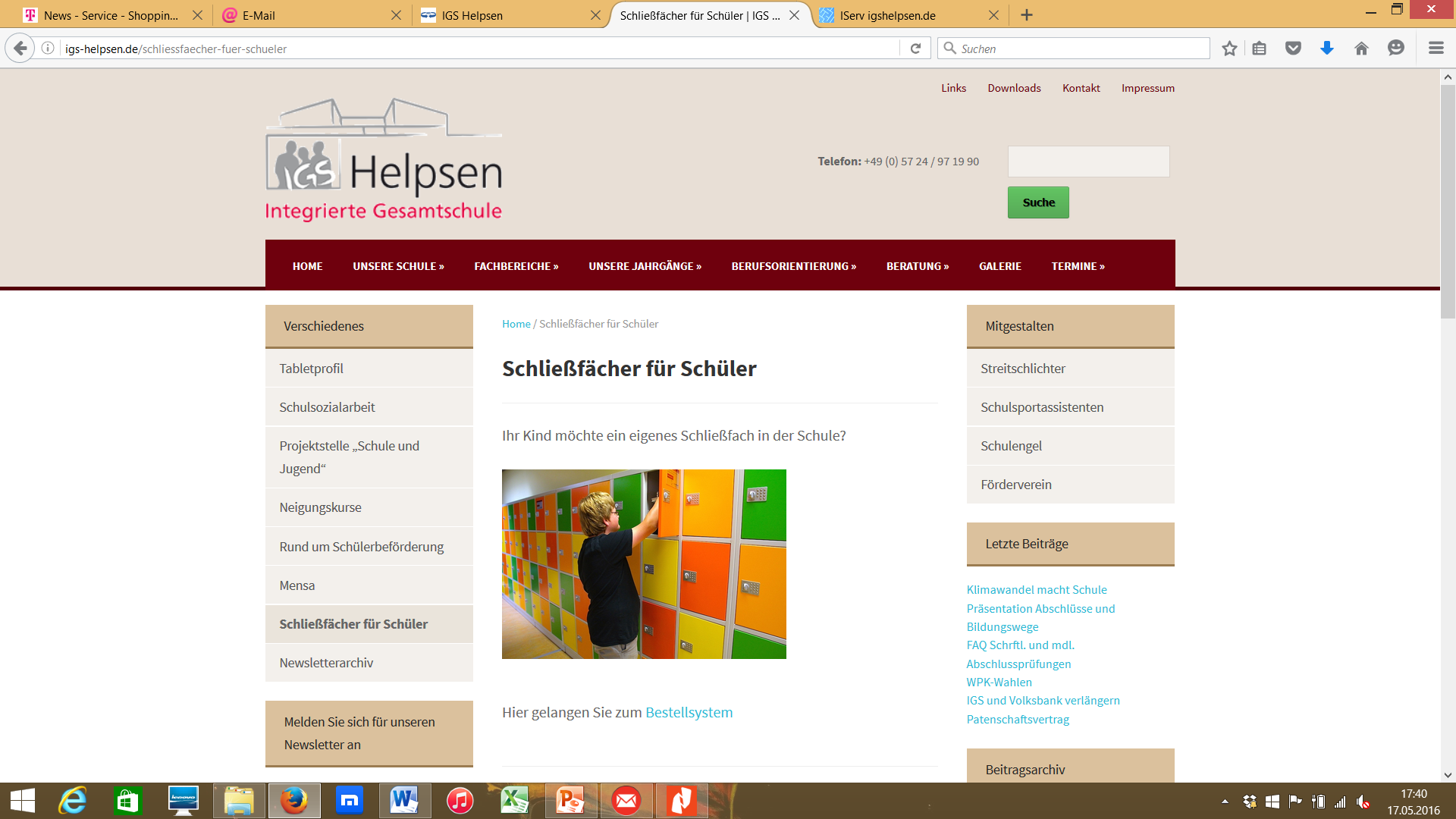 Verschiedenes
Besuchen Sie gern unsere Homepage, um auf dem Laufenden zu bleiben und abonnieren Sie unseren Newsletter!
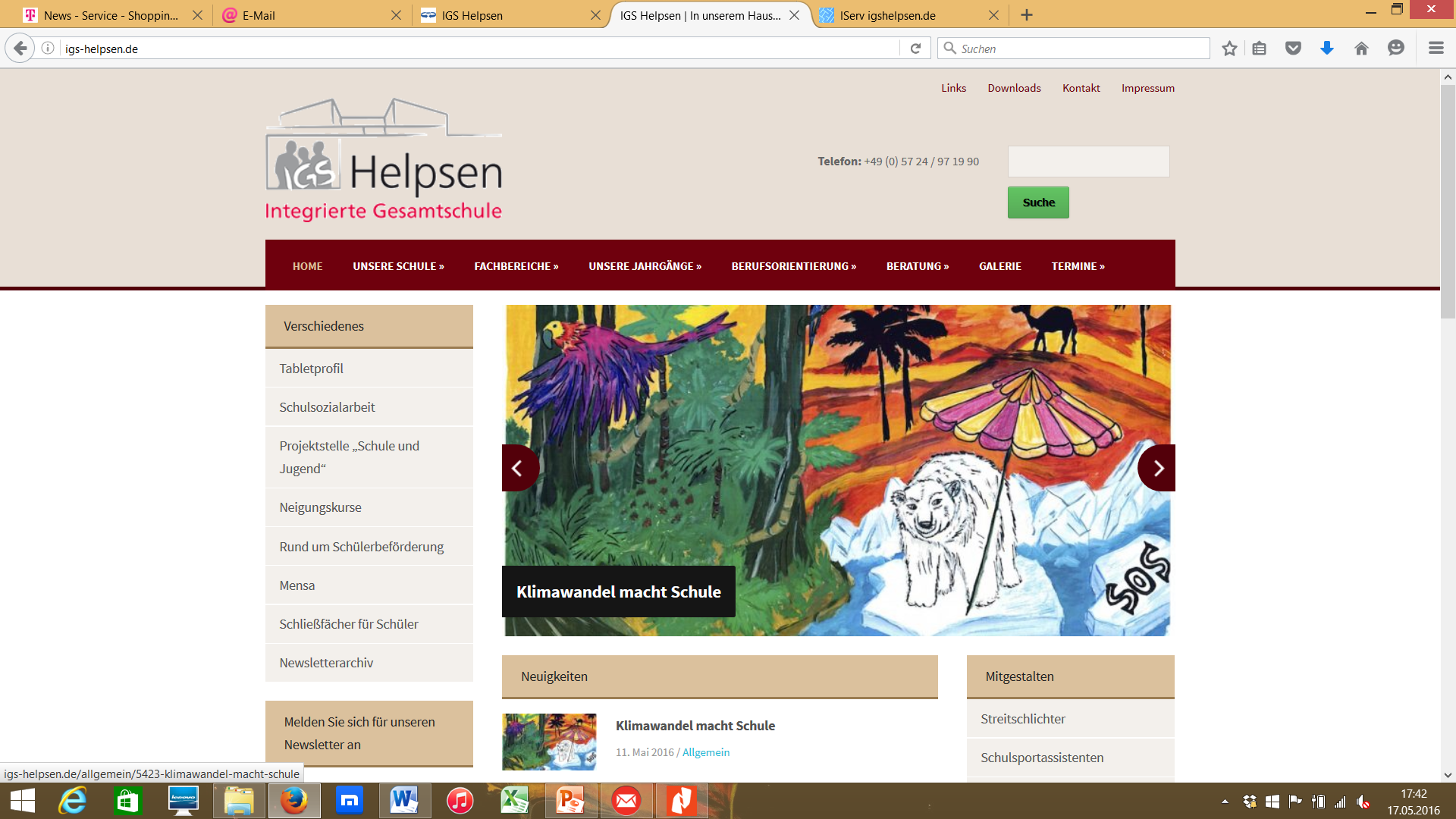 Vielen Dank für Ihre Aufmerksamkeit!